Osnivači sociologije
Fakultet hrvatskih studija
Sustavna sociologija 1
prof. dr. sc. Renato Matić
Prezentacija: dr. sc. Ivan Perkov
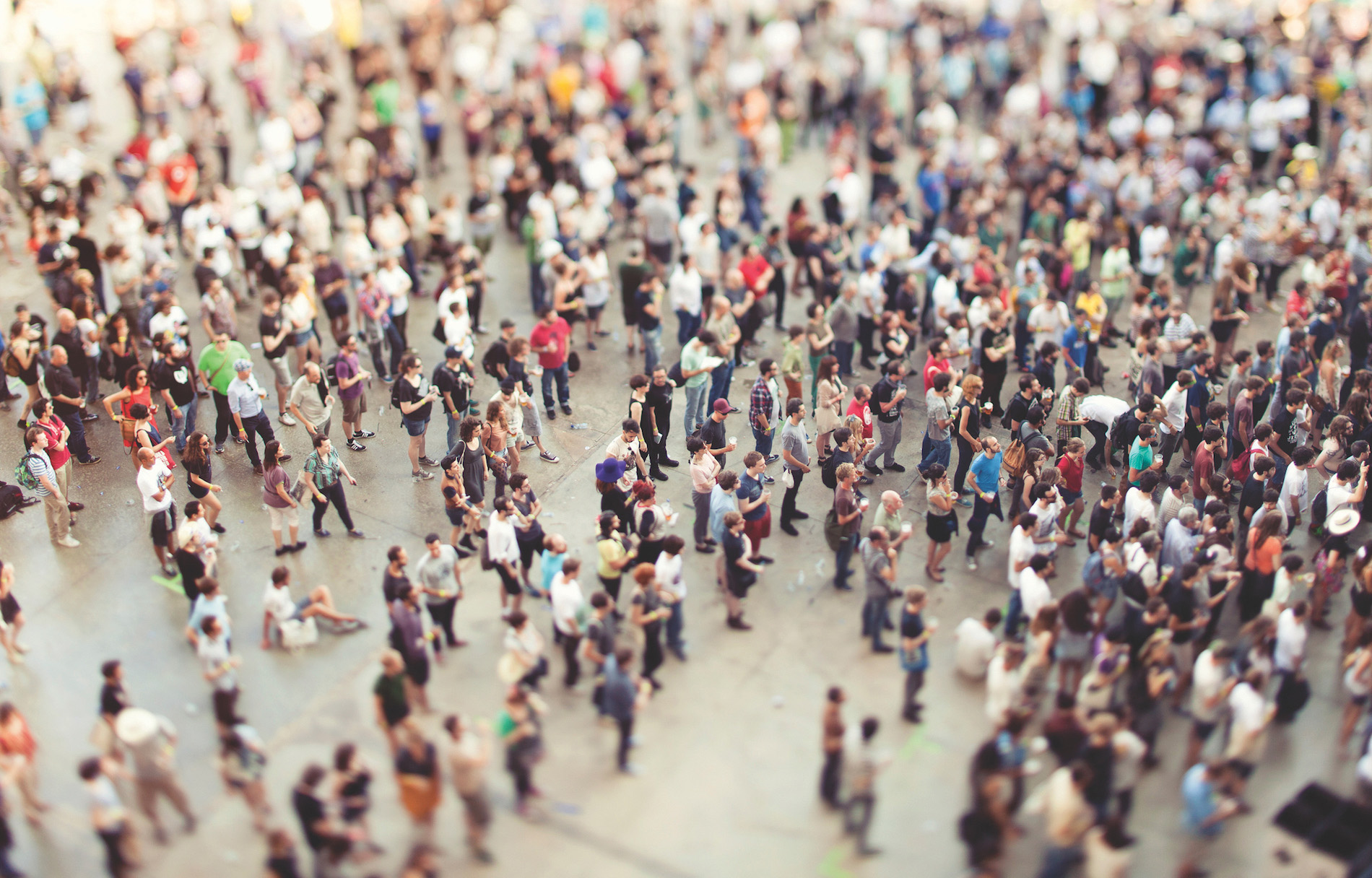 Tko je utemeljitelj sociologije?
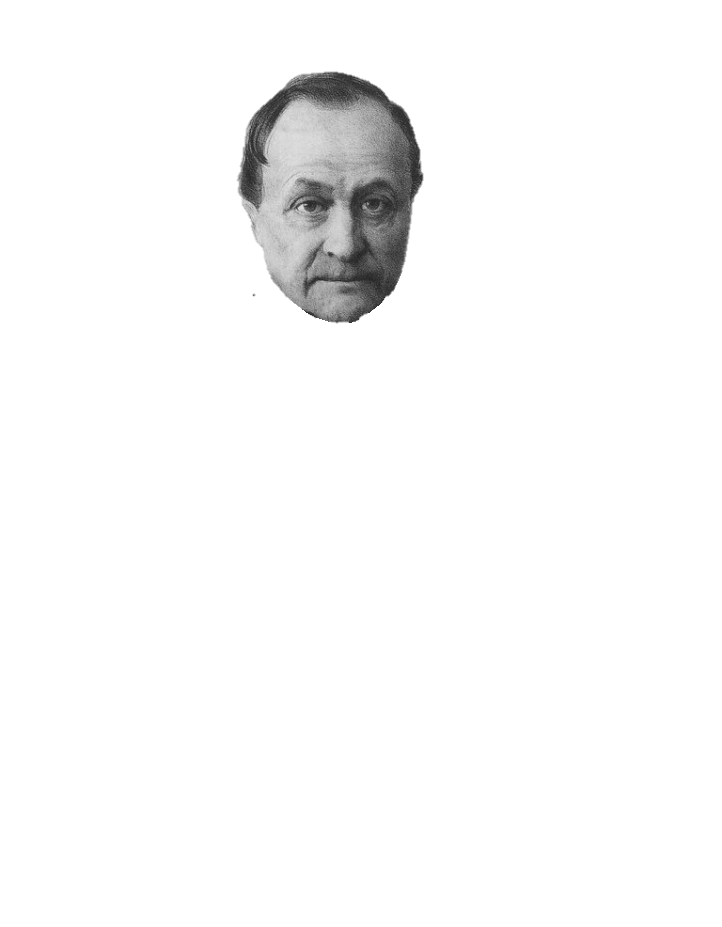 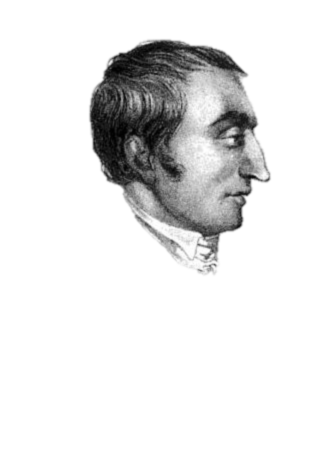 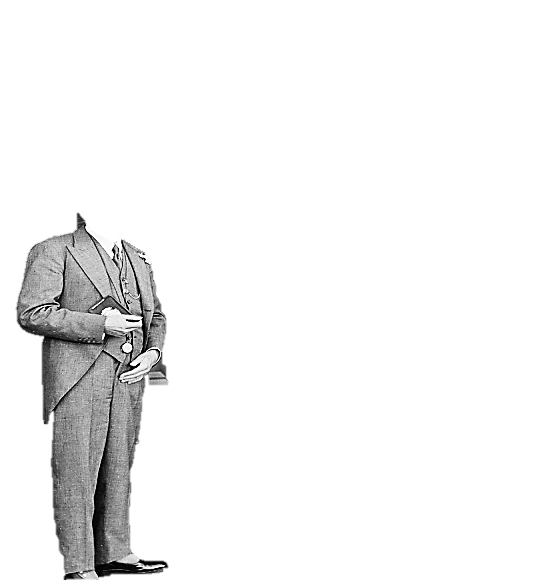 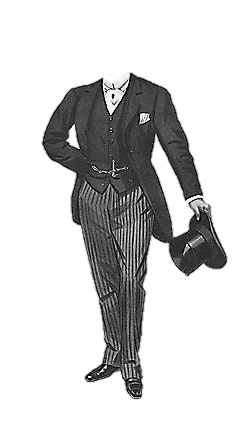 Henri Saint Simone
Auguste Comte
Durkheim ga smatra duhovnim ocem, nakon kojega se sociologija razvija: 
       prema građanskoj: Comte, Spencer i 
       prema marksističkoj koncepciji društva:    
       Marx, Engels
termin, predmet i metode
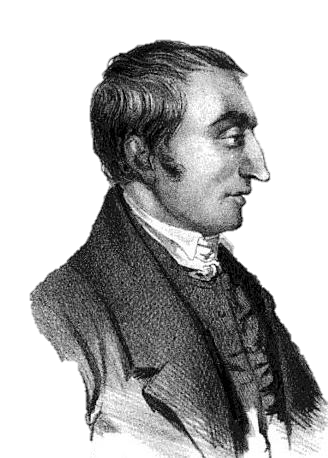 Henri de Saint-Simone
1760. – 1825.
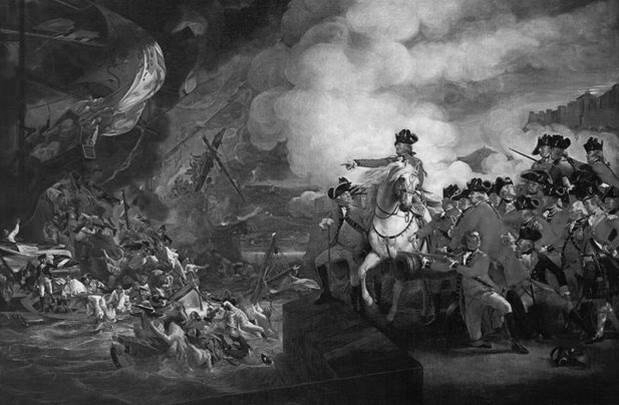 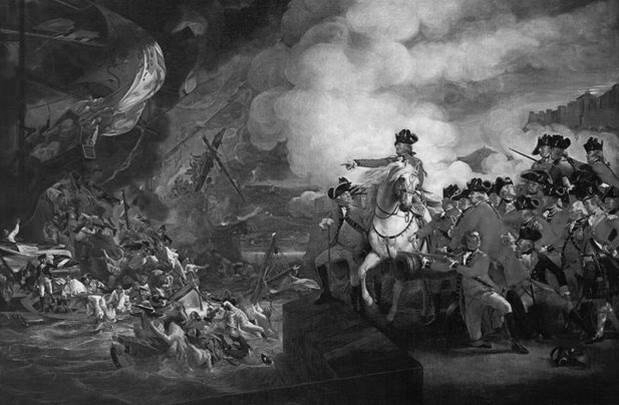 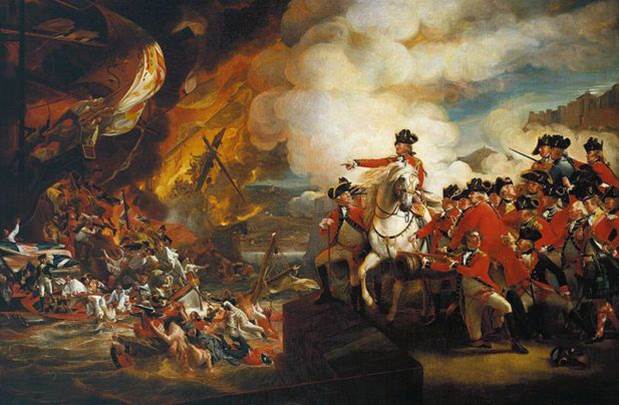 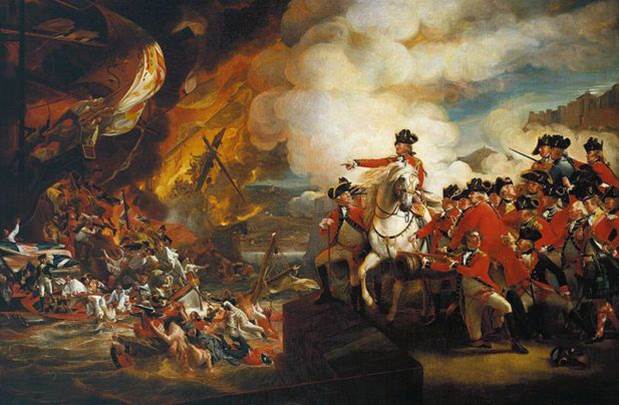 Francuska revolucija – poticaj za razmišljanje?
Kako shvatiti revoluciju i kako ju usmjeriti na korist radnog dijela društva?
Zahtjev za stvaranjem nove društvene znanosti – da bi se spoznali zakoni, predvidjela budućnost i usmjerila politička akcija

Nova društvena znanost (socijalna fizika) treba biti egzaktna kao i prirodne znanosti
POZITIVISTIČKA (zasnovana na činjenicama i poznavanju konkretnih pojava) i 

FILOZOFSKA (zasnovana na sistemu ideja, jer je društveni sistem samo aplikacija sistema ideja)
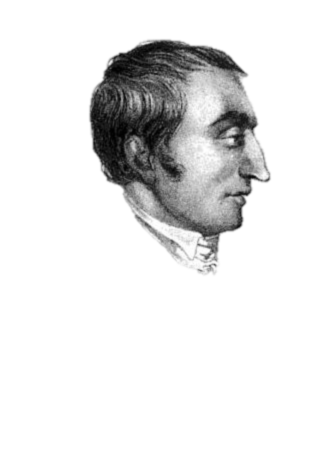 Pojam socijalne fiziologije
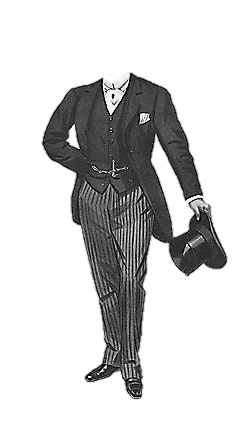 Suprotno od socijalne morfologije (sustav u mirovanju); nauka o društvu u stvaranju 

Fiziologija = krovna nauka 19.st.

Socijalna fiziologija: znanost o globalnom društvu, o čovjeku kao generičkom biću
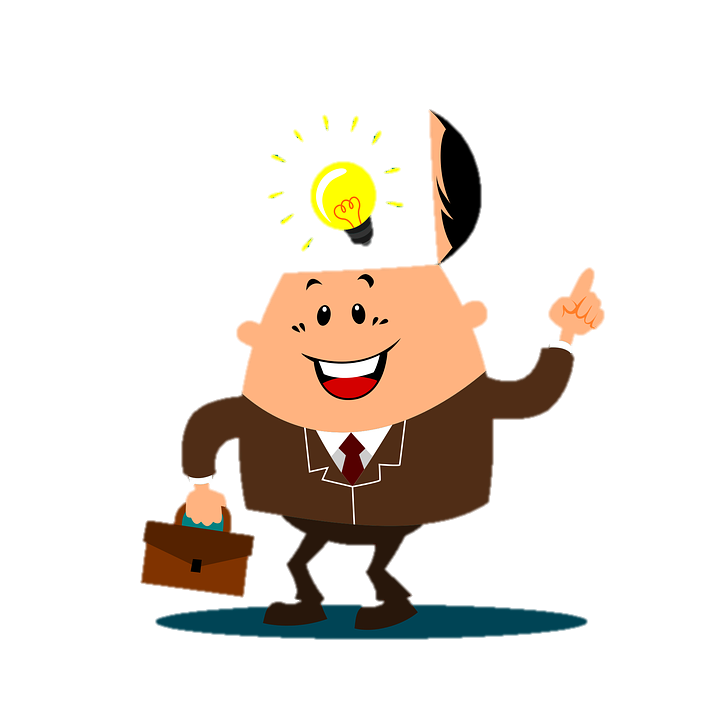 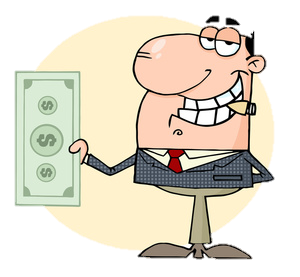 ZAKON VLASNIŠTVA
DRUŠTVENA STRUKTURA
SISTEM IDEJA
RAD I PODJELA RADA
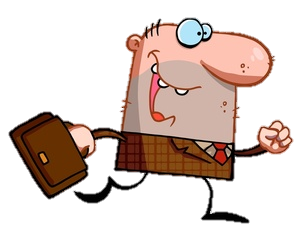 POJAM DRUŠTVENOG RAZVOJA I PROGRESA
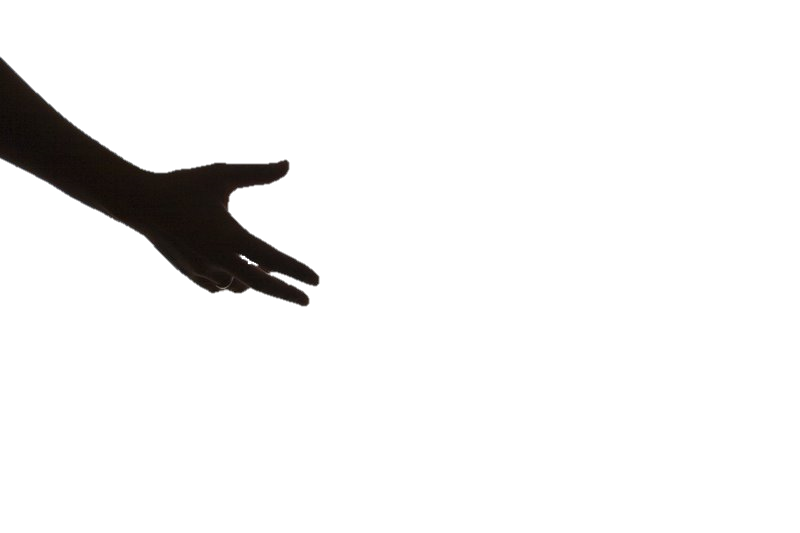 Socijalna fiziologija nalazi zakone povijesnog kretanja kako bi utjecala na budući razvoj

Ljudi su samo instrumenti vrhovnog zakona progresa 

Progres: jedinstvo kontinuiteta i diskontinuiteta – KRITIČKE I ORGANSKE FAZE
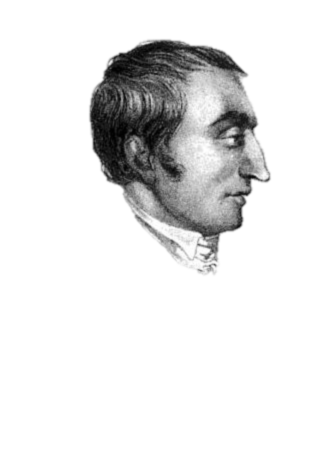 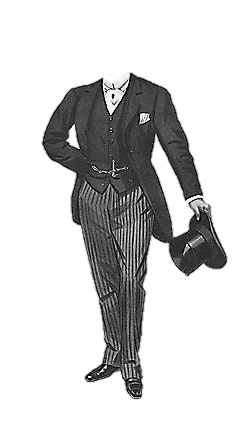 SVRHA / CILJ PROGRESA =stvaranje poretka koji će biti najprobitačniji za opće dobro i najpovoljniji za razvoj svih korisnih sposobnosti


povećati blagostanje najsiromašnije klase tj. ukinuti eksploataciju
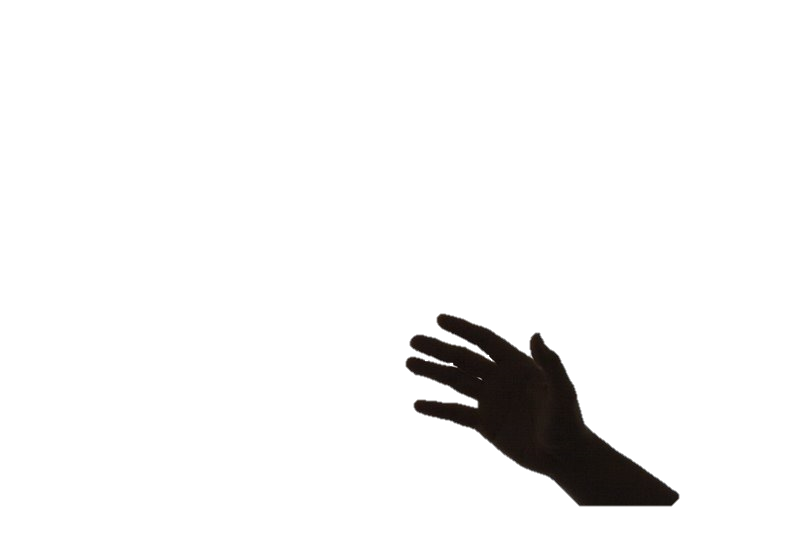 ORGANSKA EPOHA
Socijalno jedinstvo
Relativna harmonija klasa
Stvaralačka faza
KRITIČKA EPOHA
Socijalna razdijeljenost
Sukob klasa
Rušilačka epoha
Raščišćava se teren za novu organsku epohu
POJAM KLASE
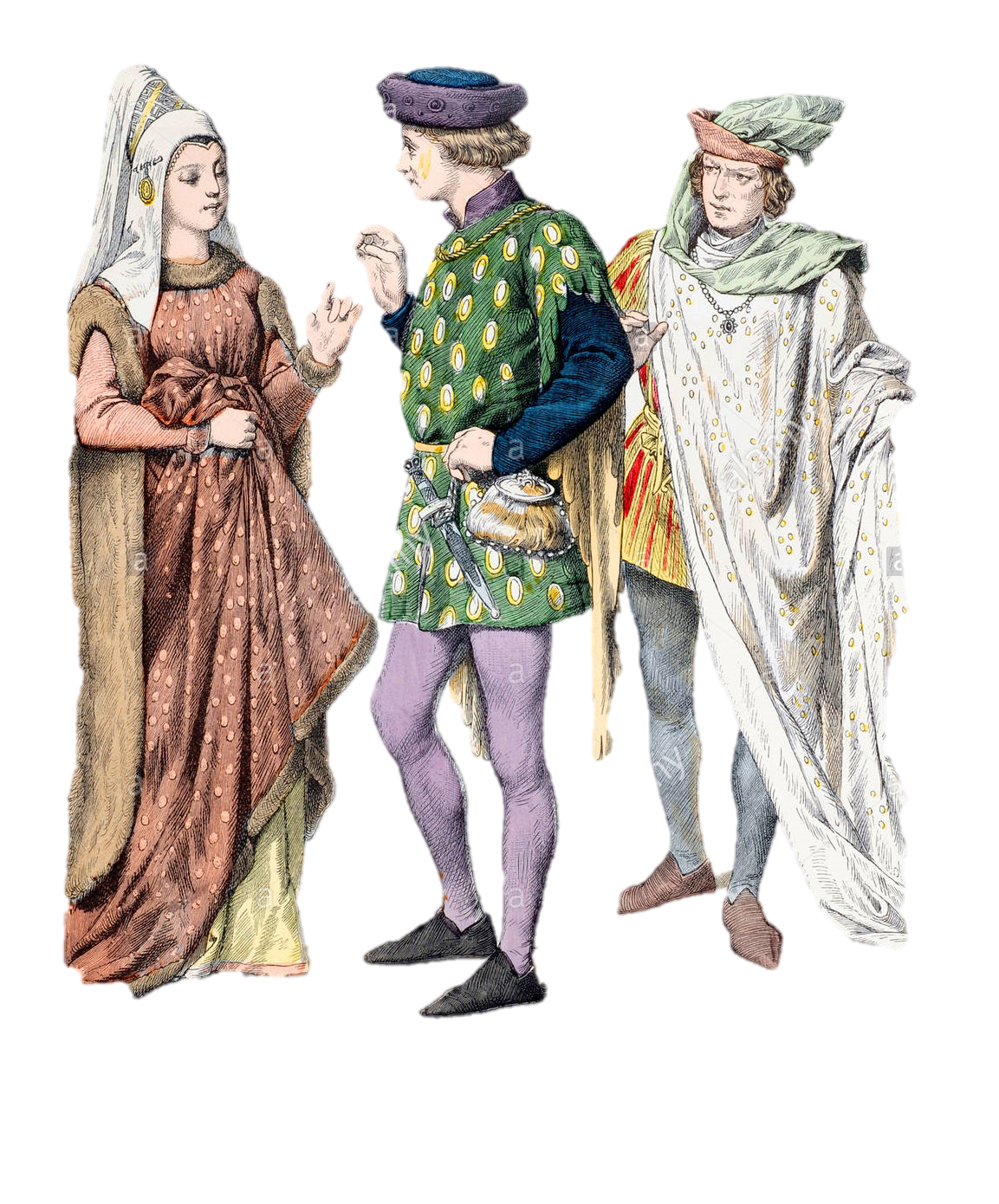 “Novo kršćanstvo” – osnovni zadatak znanosti o društvu: poboljšanje materijalnog i duhovnog stanja najsiromašnije klase



Prije francuske revolucije: plemići (1/25) vladaju, a buržoazija i industrijalci (24/25) plaćaju
Poslije francuske revolucije: jasno dijeli buržoaziju (postala privilegirana, okoristila se) od industrijalaca



Zaključuje dihotomiju: radnici vs. neradnici
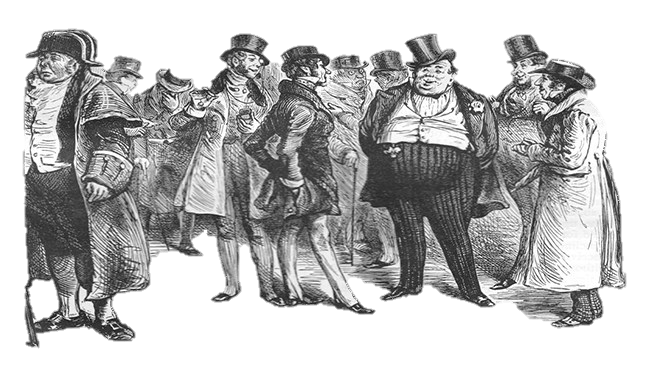 DRUŠTVA I DRŽAVE
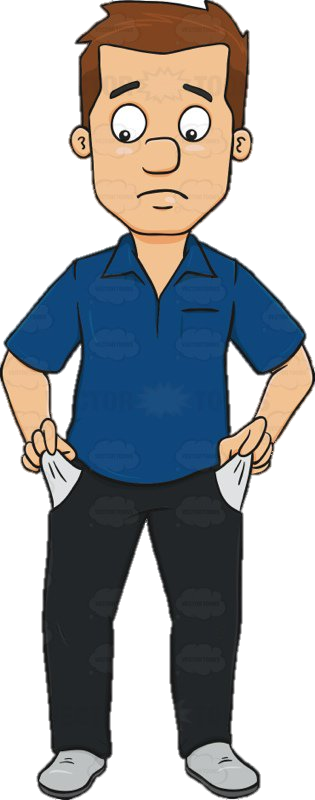 Montesquieu, Rousseau, Helvetius – ne razlikuju ta dva pojma

Država: ustanova koja služi klasi parazita u osiguravanju statusa quo, aparat nasilja

Napada suce, pravnike, tajnu policiju, profesionalne političke ličnosti ... – službe kojima je vrha održavanje reda, a mogu biti glavne samo dok zajednica nema cilja

Upravljanje povjeriti najsposobnijima i najmoralnijima (bez plaće)
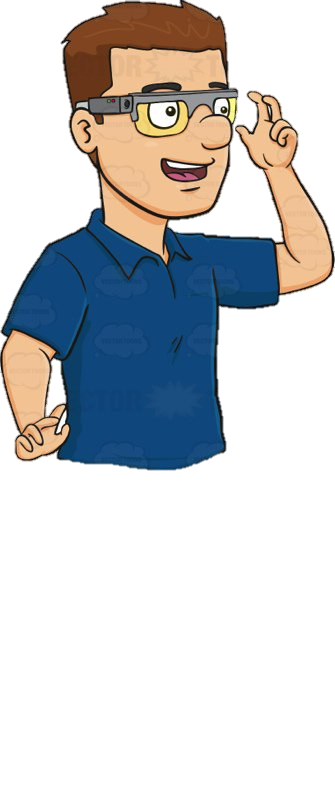 Najsposobniji
Najmoralniji
STANJE DRUŠTVENOSTI
Ogleda se u upravljanju ljudi nad stvarima
Moguće zamisliti samo u ind.dr.
Samo 1 klasa – radnici
Pravni sistem
Spontanost i kooperacija
STANJE DRŽAVNOSTI
ogleda se u vladanju nad ljudima
Zakoni osiguravaju položaje
Vladalački sistem
Organiziranost
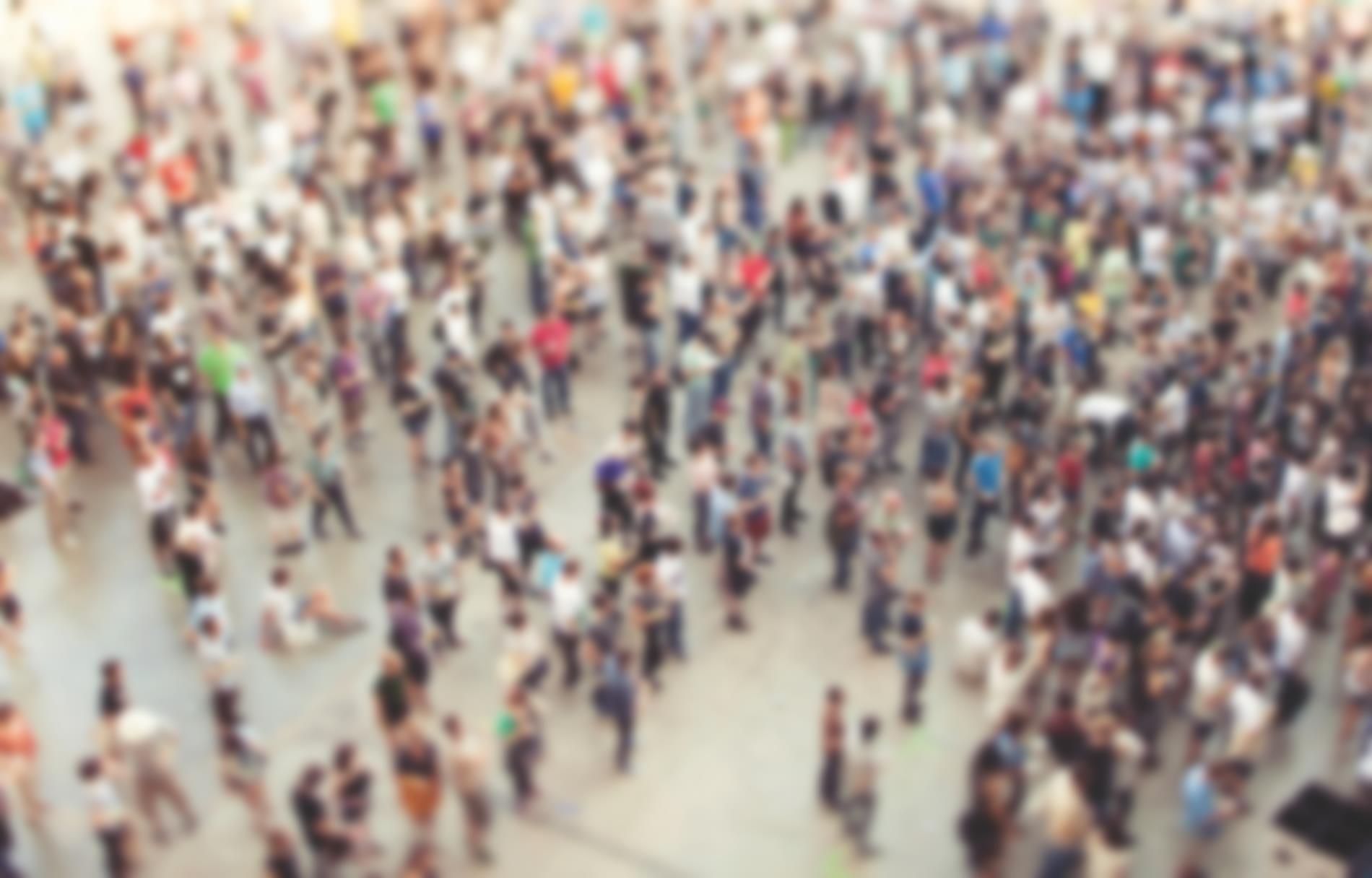 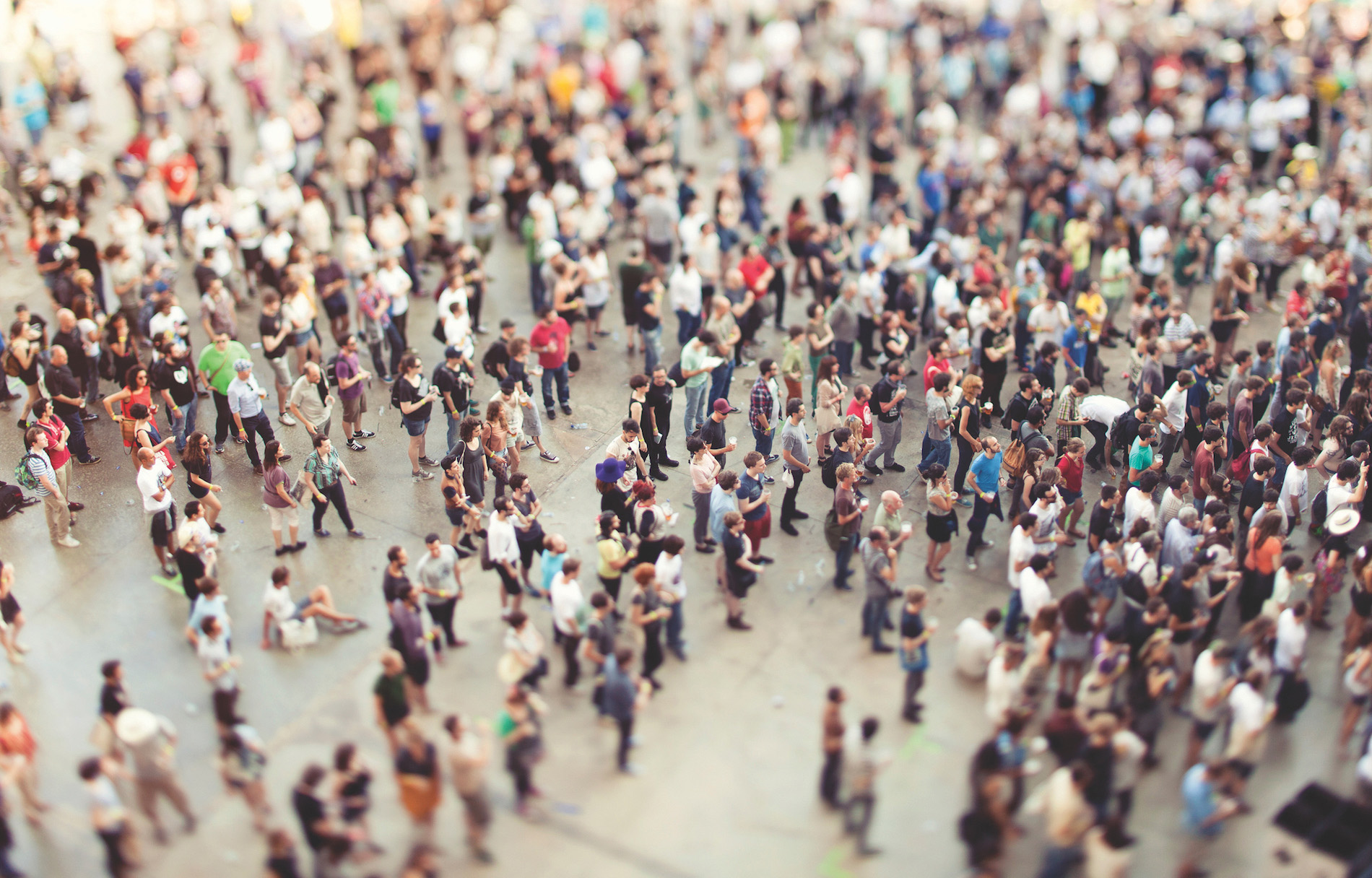 DRUŠTVO: 

 - takvo jedinstvo ljudi u kojem se oni posvećuju zajedničkim ciljevima; 

 - nije zbroj djelovanja individua, 

 - već rezultat djelovanja uzajamno povezanih individua


Svi dijelovi na različit način doprinose kretanju cjeline
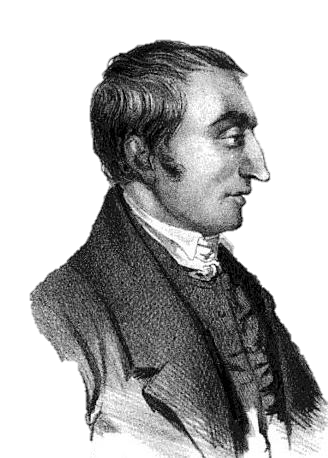 ZAKLJUČAK
Razlika država vs. Društvo
Fenomen društvenog sistema i njegova povijesna promjena
Nazire pojam strukture i društvene dinamike
Društvo kao totalna socijalna kategorija
Uočio polarizaciju klasa
Upravljanje umjesto vladanja (država kao aparat nasilja)
Nije stvorio sociološki sistem, ali začetak svih bitnih elemenata za formiranje nove društvene znanosti: predmet i metoda
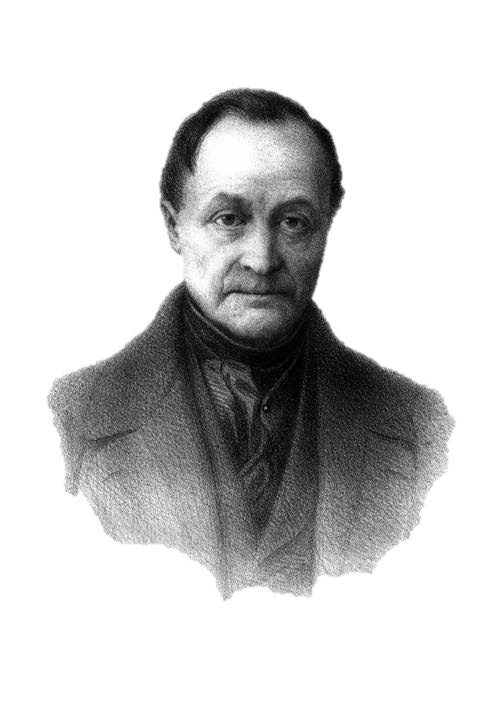 Auguste Comte
1798. – 1857.
zaslužan za ime
osnivač pozitivizma
Glavne naslijeđene ideje:
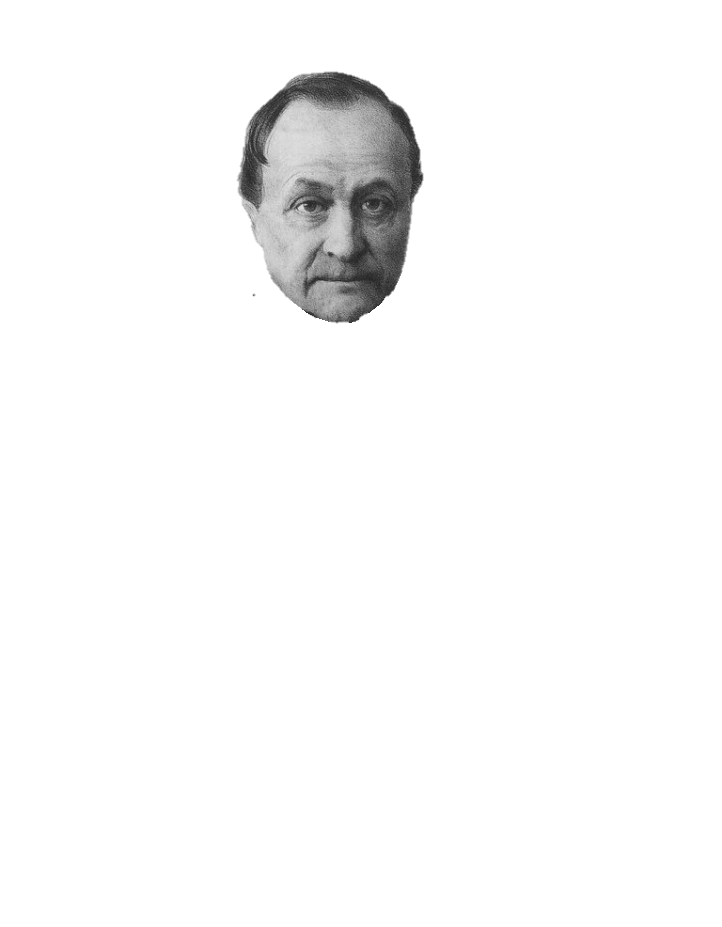 UNIVERZALIZAM, JEDINSTVO POVIJESTI I ČOVJEČANSTVA, RED (Bonald, de Maistre, de Bossuet)
DETERMINIZAM (Montesquieu)

PROGRES (Condorcet)
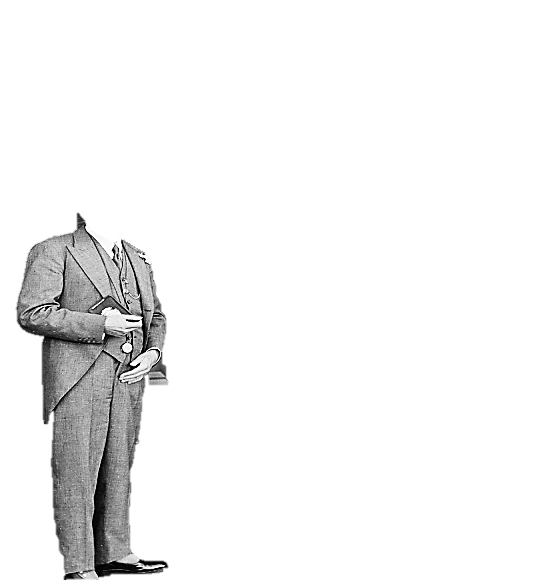 Odnos sociologije prema filozofiji i politici
Stav prema društvu
Comte: realizirati ljudsku prirodu; humanizam u jedinstvu ljudskog roda; zaustaviti revoluciju i učvrstiti red; za duhovnu reorganizaciju ne treba klasna borba ni promjena vlasništva, već duhovna reorganizacija
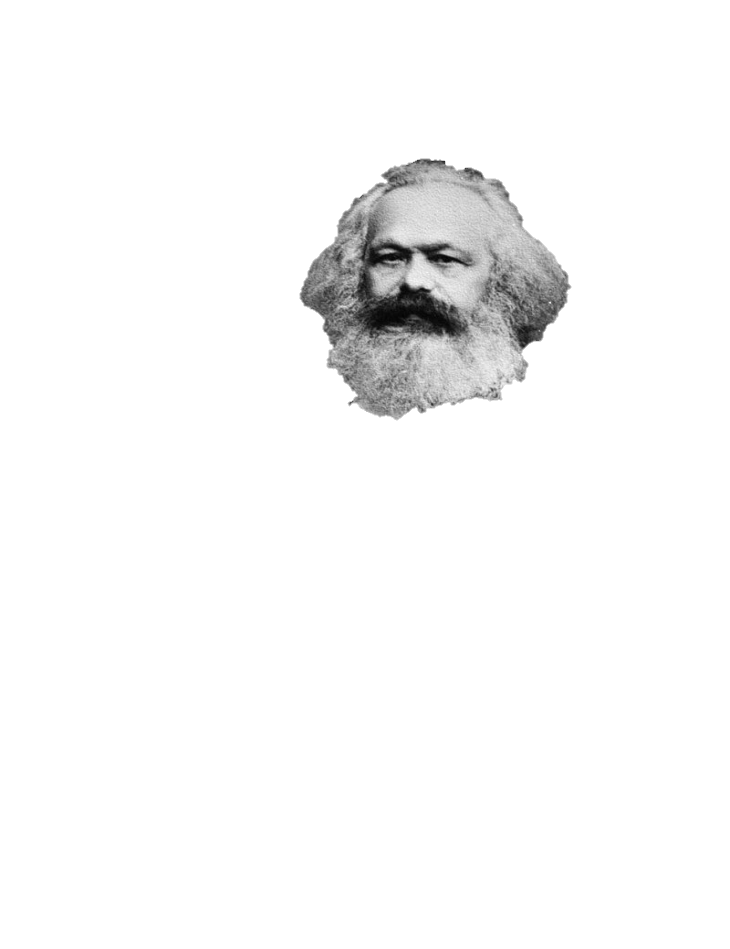 Sociologija nastaje kao rezultat primjene pozitivne znanstvene metode na izučavanje društvenih fenomena


Savoir pour prévoir, prévoir pour agir

Znati da bi se predvidjelo, predvidjeti da bi se djelovalo
Marx: ukinuti građanski poredak i privatno vlasništvo te tako razotuđiti
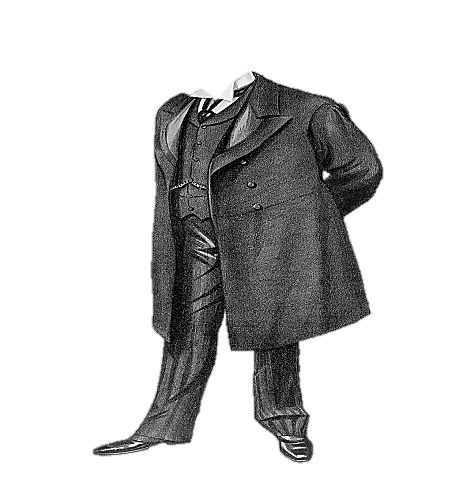 Saint-Simon: ukinuti parazitsko društvo, očuvati instituciju privatnog vlasništva, ali s društvenim upravljanjem
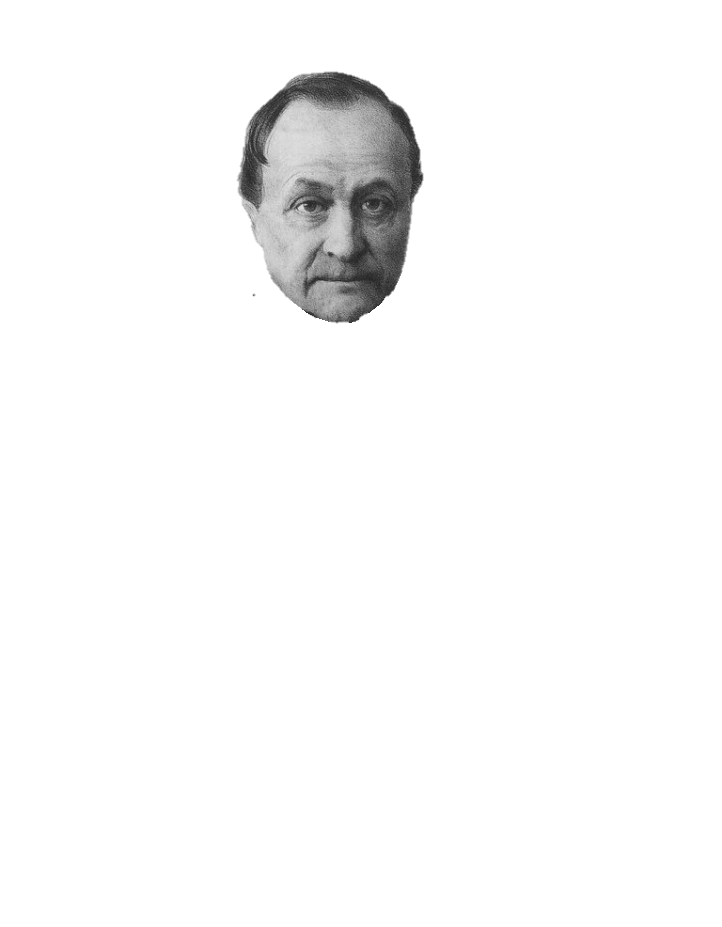 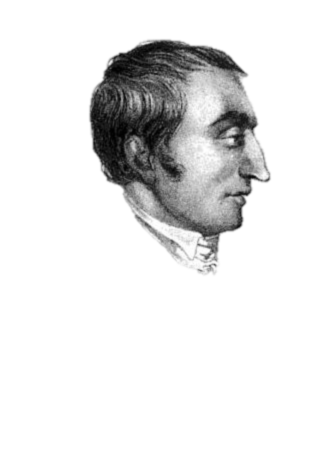 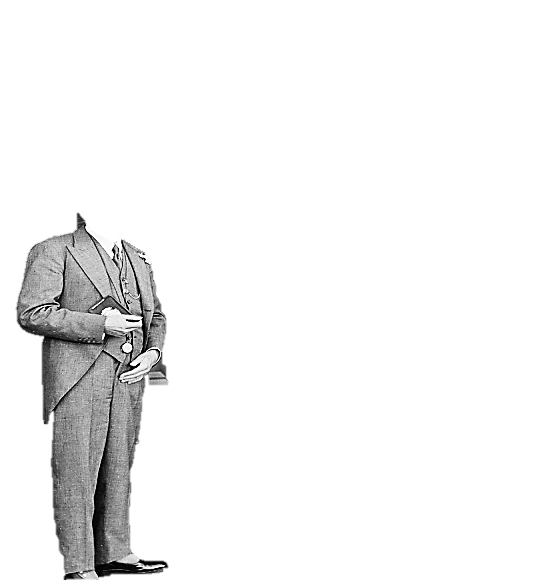 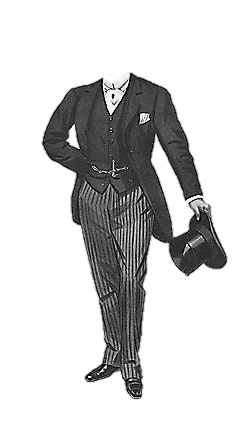 SOCIOLOŠKE KONCEPCIJE AUGUSTEA COMTEA
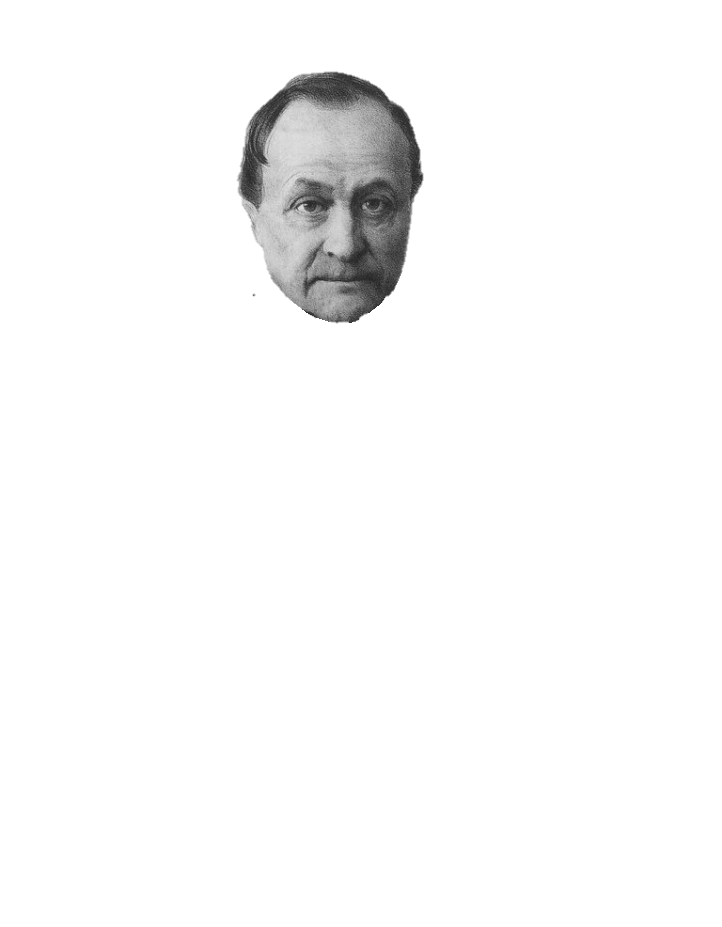 SPECIFIČAN DOPRINOS:

1.) predmet i metode sociologije
2.) karakter društvenih fenomena
3.) socijalna statika i dinamika
4.) ostale sociološke koncepcije
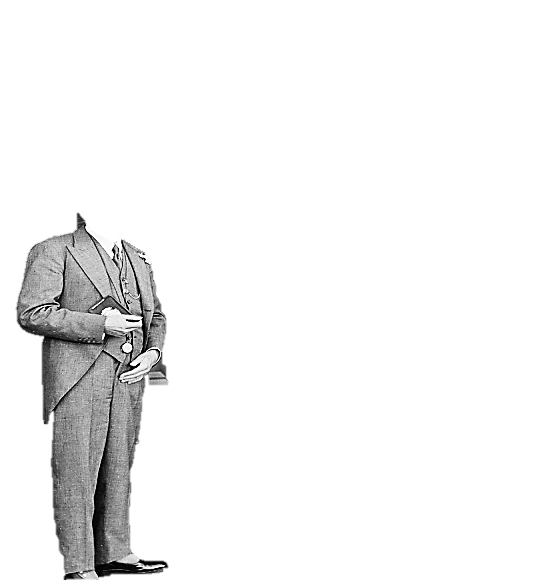 DEFINICIJA SOCIOLOGIJE I PITANJE NJEZINA PREDMETA
u IV. cjelini Tečaja pozitivne filozofije (1840.) - termin “sociologija” definicija:
“Ne uzdižući i ne podcjenjujući političke činjenice, već gledajući u njima, kao i u svakoj drugoj nauci, naprosto predmete promatranja, socijalna fizika razmatra svaku pojavu s dvostrukog aspekta tj. …
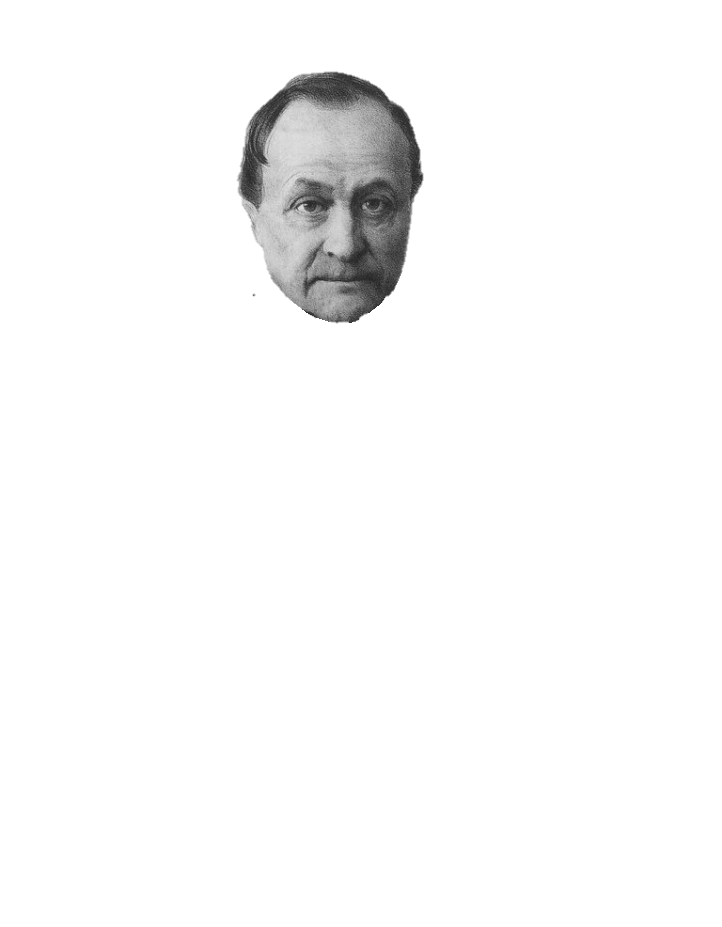 … S aspekta njene harmonije s pojavama u čijem sklopu egzistira, i aspekte njene povezanosti s ranijim i kasnijim stanjem ljudskog razvoja. …
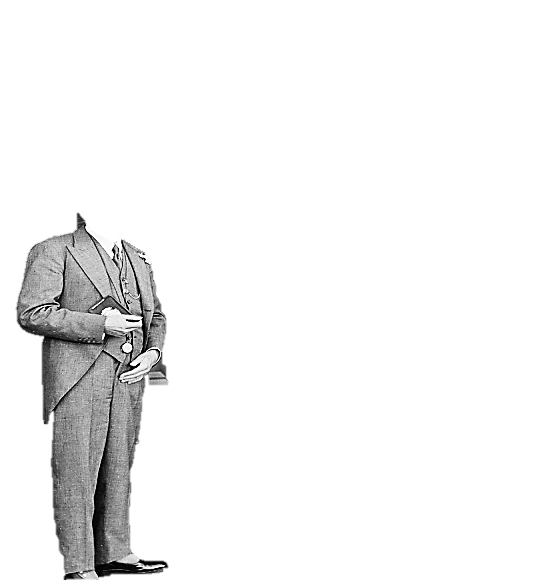 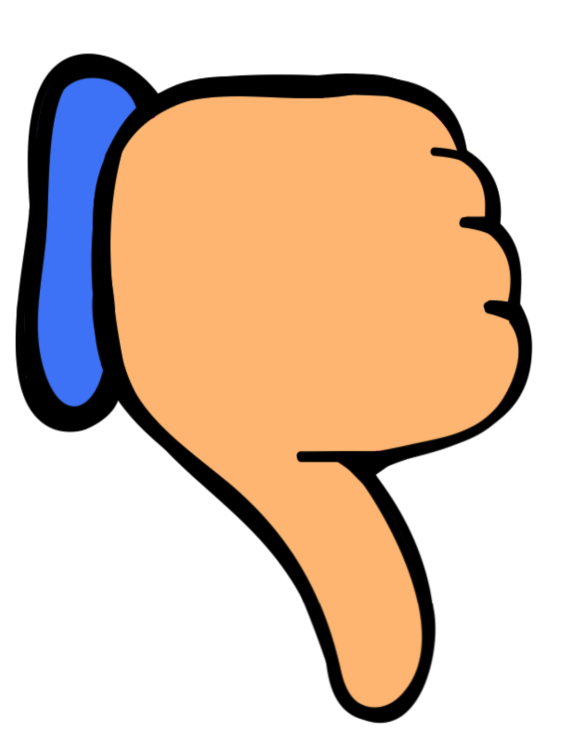 Značajno: socijalni se fenomeni mogu promatrati; dvostruka veza među društvenim pojavama – koegzistencije i sukcesije
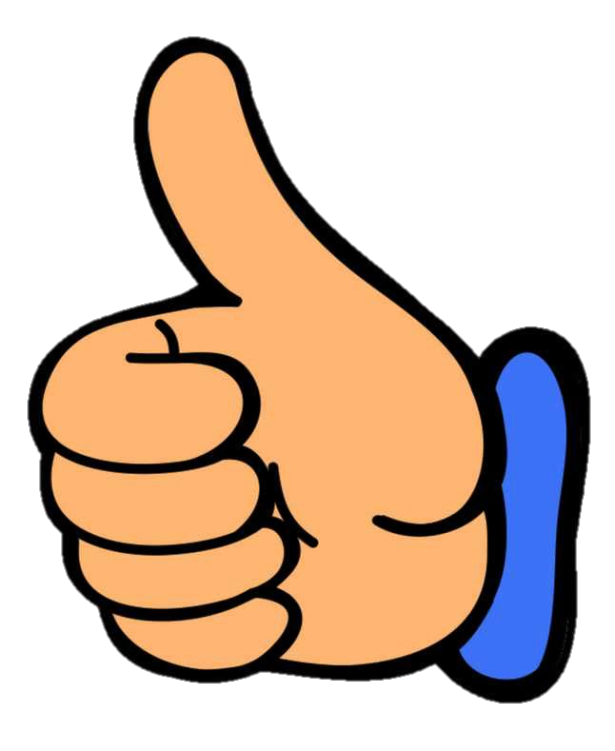 Nedostaci: vezu pojava vidi samo u harmoniji, bez proturječnosti; bez kauzalnosti
METODOLOŠKA KONCEPCIJAPojam pozitivne metode
POZITIVAN:
Realan / nerealan, koristan / beskoristan, izvjestan / neizvjestan, jasan / nejasan, afirmativan, organski, relativan, socijalan

Jedini mogući put za prevladavanje slabosti filozofije povijesti

Umjesto nedostižne odredbe uzroka - istraživanje zakona tj. konstantnih odnosa (jedinstvo racionalne i empirijske spoznaje, promatranja i imaginacije) 

Slabosti: nemoguće spoznati karakter objektivne stvarnosti
Metode u Comteovoj sociologiji
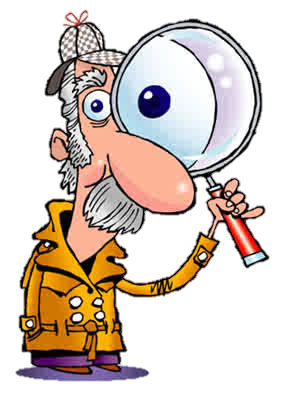 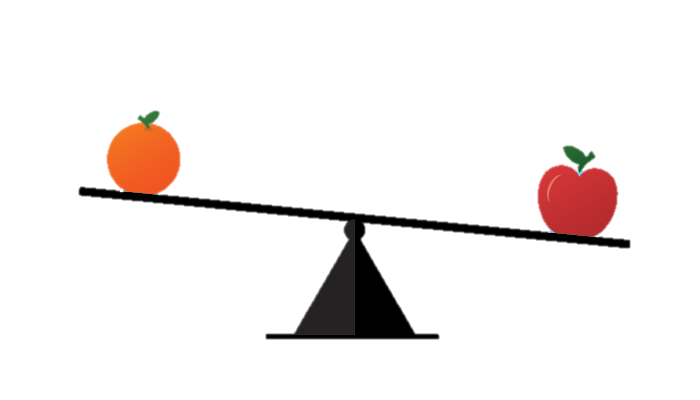 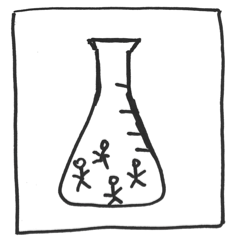 KOMPARATIVNA METODA
EKSPERIMENT
PROMATRANJE
Dominacija opservacije nad imaginacijom
Promatranje pojedinih pojava iz aspekta cjeline znanosti
Socijalni fenomeni podčinjeni prirodnim zakonima
Racionalno predviđanje, zakoni o 3 stanja i zakona statike i dinamike
Davanje relativnog karaktera pojmovima
OBJEKTIVNA METODA

socijalna realnost-posebna vrsta objektiviteta
Vanjski red stvari - izvor spoznaje
Praktični cilj: znati-predvidjeti-djelovati
Subordiniraa socijalne fenomene prirodnim zakonima
SUBJEKTIVNA METODA

Čovjek stvoren za akciju 
Najveći pokretač na akciju nije intelekt nego socijalni osjećaj
Inteligencija - samo organ koji vodi, daje pravac i kontrolira;
KARAKTER SOCIJALNIH FENOMENA I SOCIJALNE REALNOSTI
- najkompleksniji, najnesavršeniji i najpromjenjiviji – 
Određuju ih: čovjekova priroda i povijest

povijest ne mijenja prirodu čovjeka, ali omogućuje realizaciju onoga što ljudi nose u sebi

smisao usavršavanja društva: usavršavanje najplemenitijih osobina ljudske prirode

- razvojem, socijalni su fenomeni sve više određeni poviješću - mrtvi vladaju živima
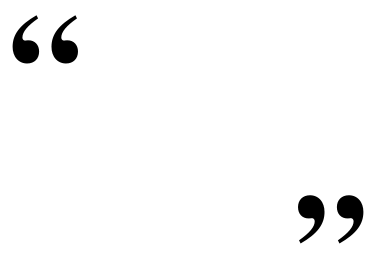 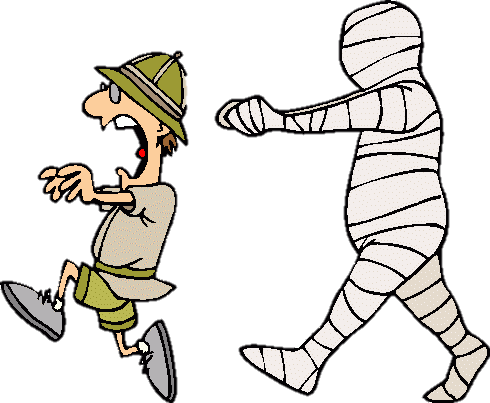 Elementi na kojima se zasniva društvo
Obitelj – nukleus, razvija osjećaj socijabiliteta, altruizma, kooperacije –

bez nje nema društvenosti - “consensus social”
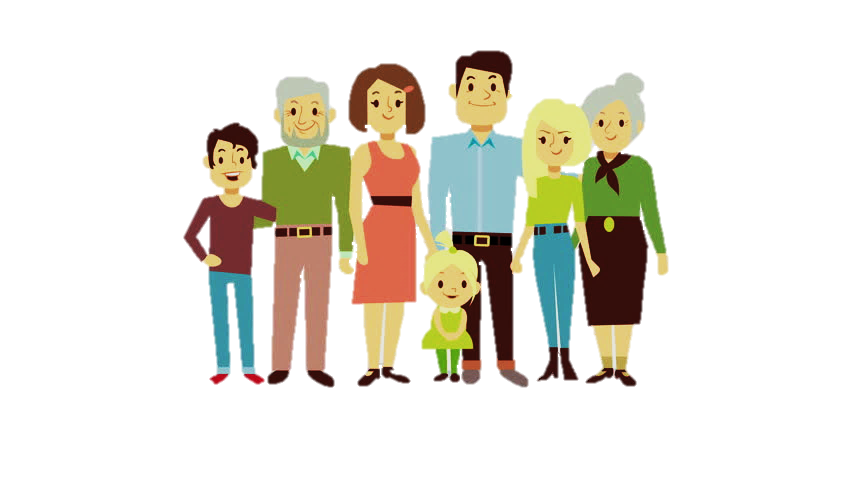 Pitanje rada i povijesti
Podjela rada – osnova diferencijacije ljudskih aktivnosti i temelj za razumijevanje socijalne dinamike

Veća diferencijacija aktivnosti = veća društvena diferencijacija

Porastom diferencijacije raste i KOOPERACIJA
SOCIJALNA STATIKA ILI TEORIJA REDA
SOCIJALNA DINAMIKA ILI TEORIJA PROGRESA
Predmet = izučavanje zakona koegzistencije i funkcionalne povezanosti različitih dijelova društva

CONSENSUSU SOCIAL, društvena suglasnost – osnovni pojam statike

PRINCIP SPONTANOSTI SOCIJABILITETA - čovjek ZOON POLITICON:

JEDINSTVO I KOOPERACIJA podjelom rada jača kooperacija i inteligencija,
POJAM - proučava socijalni organizam u razvoju, nauka o zakonima progresa / zadatak znanosti: otkriti zakone koji upravljaju tim kontinuitetom

RELACIJA STATIKE I DINAMIKE? Progres: postupni razvoj reda

EVOLUCIJA: Kontinuiran rast fizičkih, moralnih i intelektualnih mogućnosti 

POKRETAČKA SNAGA – intelekt
Zakon o trima fazama razvitka
TEOLOŠKA
METAFIZIČKA
POZITIVNA
Fetišizam 
(primitivne horde); politeizam 
(udruživanje plemena, nastanak naroda i država) 

- teokratski i konzervirajući
(Egipat, Perzija, Indija)
 
- militaristički i državnički (Rim) 

intelektualni (Grčka); 

monoteizam 
(stvaranje svjetskog carstva, Rimsko Carstvo)
promjena religioznog u pravno - filozofski oblik svijesti; feudalno društvo
ostvarena istinska ljudska priroda, pozitivan i homogen sistem; 
intelektualističko promatranje povijesnog procesa
ZASLUGE
dao ime
istaknuo vezu specifičnog predmeta i metode
sagledao vezu općeg teorijskog (jedinstvo imaginacije i promatranja, teorije i prakse) i posebnog metodološkog (promatranje, eksperiment, komparacija)
Ideja historičnosti u tretiranju društvenih fenomena
Pozitivna metoda
Istaknuo prirodu socijalnih fenomena (ljudska datost + povijest)
Negira individualističku koncepciju društvenih fenomena
Statika i dinamika
Ideja progresa nužna za sociologiju
Pokretačke snage. intelektualne, ali jedinstvo s osjećajnim i voljnim,moralnim i materijalnim
Velik značaj industrije
Podjela rada -  consensus social
Praktično obilježje sociologije
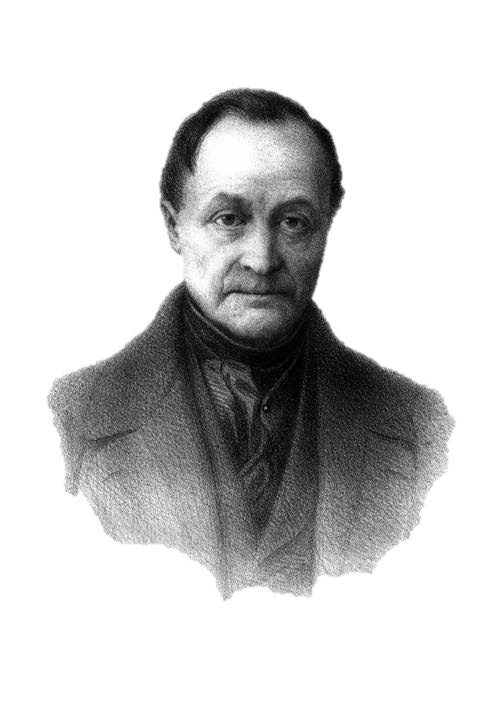 Hvala na pažnji!
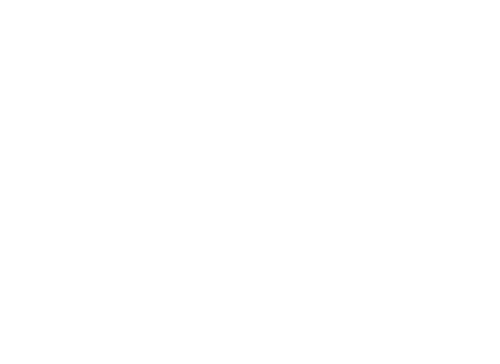